Automatic Data Processing at the ESRF
Max Nanao
Automatic Processing – why?
+Rapid feedback to user on data quality
+Enables “value added” services
	+MR phasing
	+Ligand fitting
	+Automatic SAD
+QA for us
Page 2
Automatic processing at ESRF, History
2009 GrenADES (XDS wrapper) Coding and MXCuBE integration
2010 First version available –”fastproc” and “parallelproc”
2010 Automatic SAD incorporated
2012-13 EDNA-ification (Thomas Boeglin)
2015 XDSApp fallback added to GrenADES (Max)
2016 autoPROC added (Olof)
2016 DIALS added (via XIA2 and GrenADES) (Olof, Max)
2016 XDSApp added (Olof)
Page 3
Automatic processing organisation
OAR=Queuing system
BES=Beamline Expert System
Page 4
Compute Resources
Current configuration:
OAR queuing/scheduling *with a separate scheduler*
29 hosts
2-6 Gb RAM
3-3.3 Ghz AMD
564 “cores”
GPFS
Mean run time : 322.4 sMedian run time: 160.0 s
~15k processings/month across all packages
l ESRF Automatic data processing l January 17, 2017 l Max Nanao
Page 5
Post processing tasks
Page 6
Post processing tasks
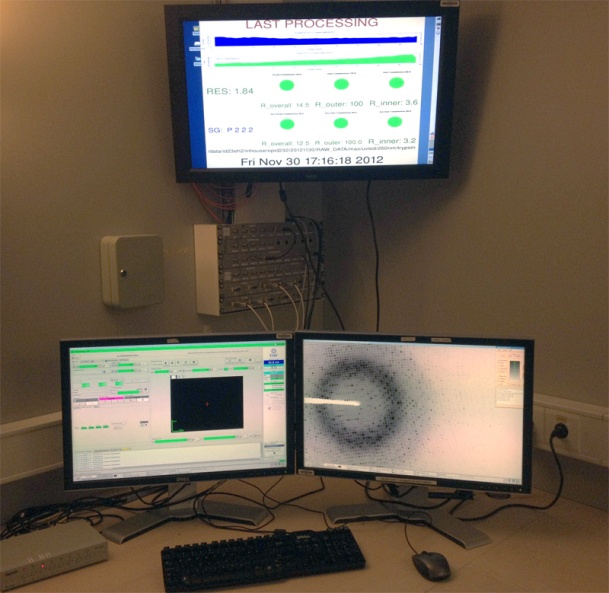 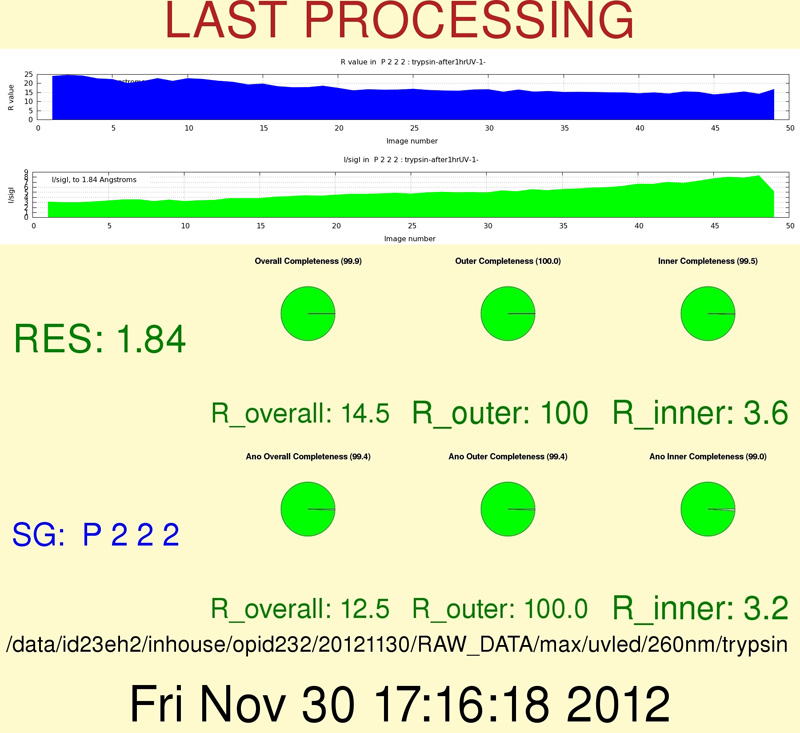 Page 7
Why so many pipelines?
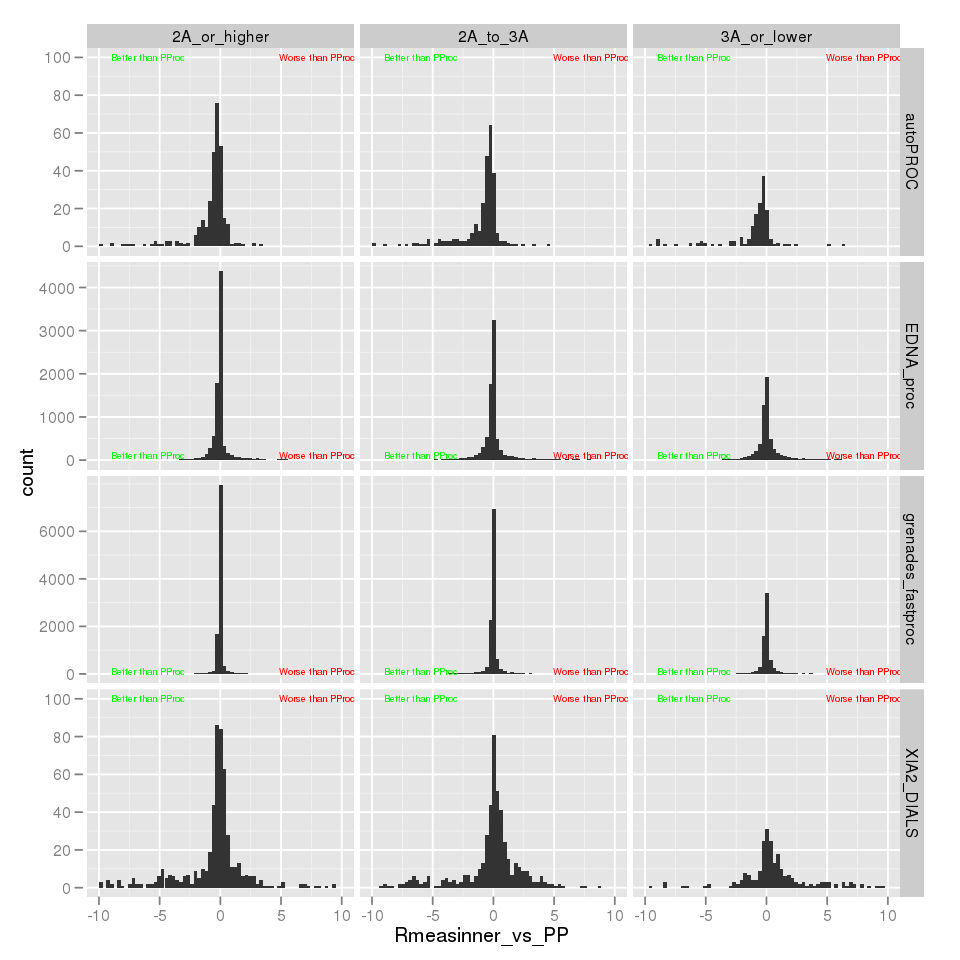 While in general they perform similarly, no packages appear to consistently do better than others
N.B. “normalized data”:     +Statistics calculated  with phenix.merging_statistics
+Same resolution limits
+Same Bravais lattice
+Compare to Grenades
Page 8
Why so many pipelines
Riso calculated for the same dataset, same XDS, different wrapper
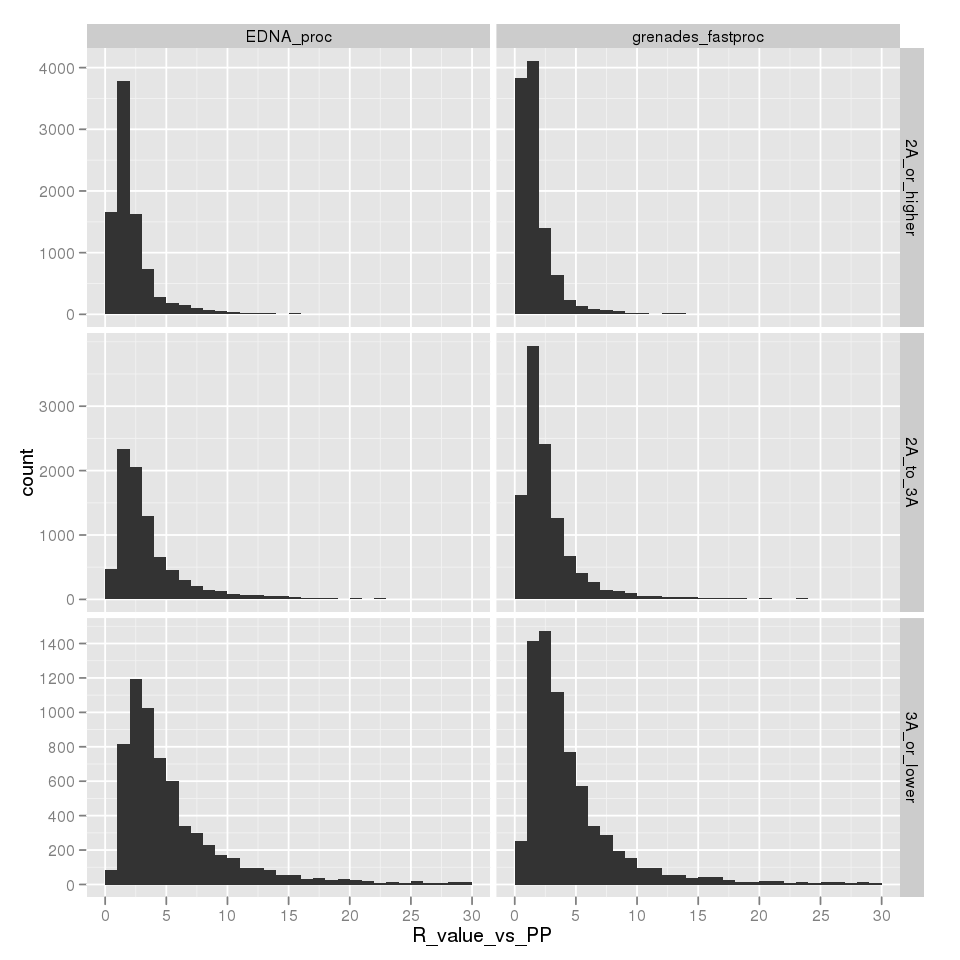 l ESRF Automatic data processing l January 17, 2017 l Max Nanao
Page 9
Recent work
Currently
Multiple space groups   
Multiple solvent contents
Both hands
   
  Many results, ~40 solved⃰ per month May, June July 2016

Notification by 
Local Contact email notification
Inspecting the data collection directory tree


  Integrate SAD results into web interface (Olof, Alejandro, Max)
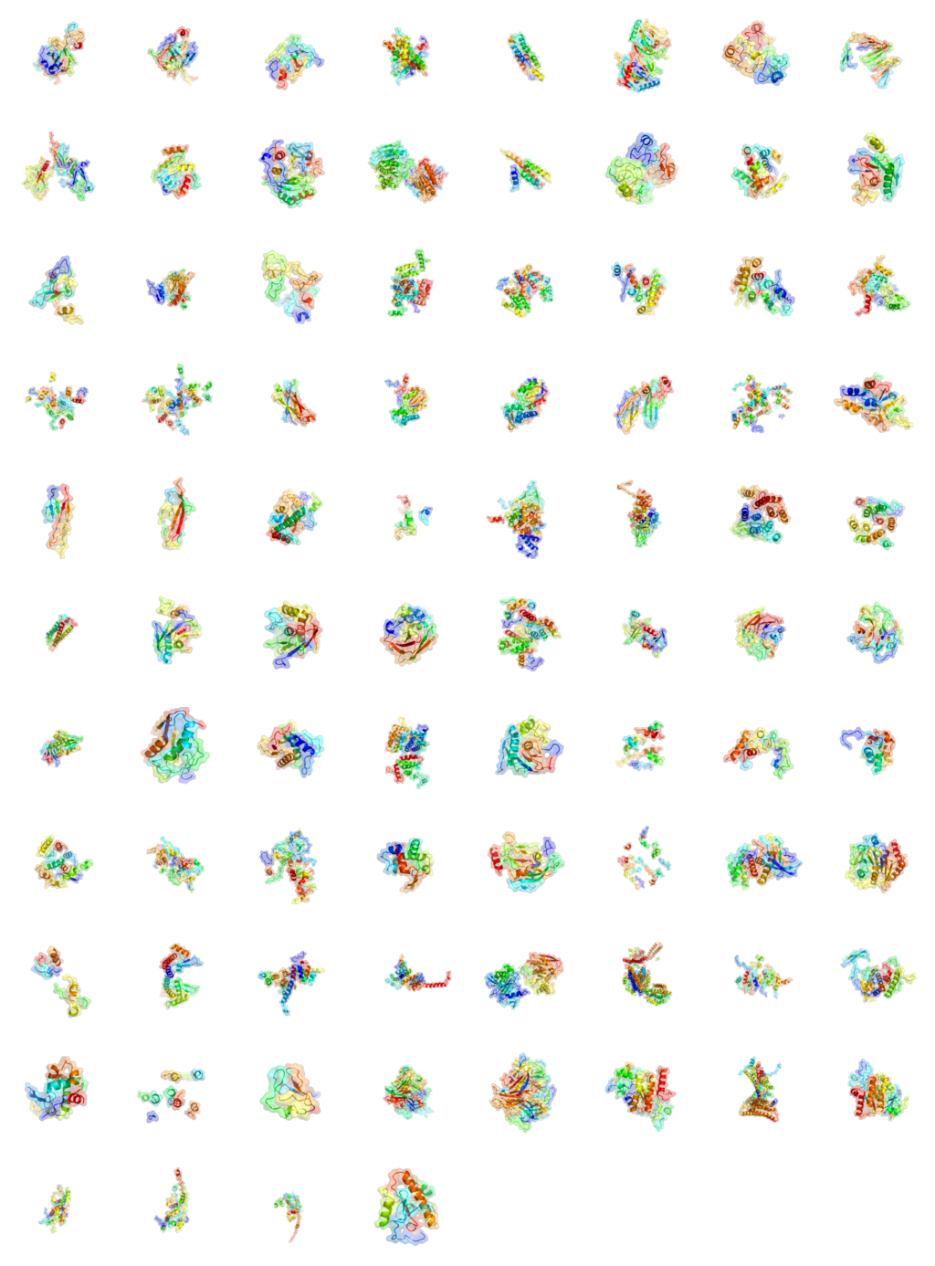 ⃰ Partial CC >25, Avg fragment size >10 
datasets, not projects
Page 10
Notification that phasing was successful
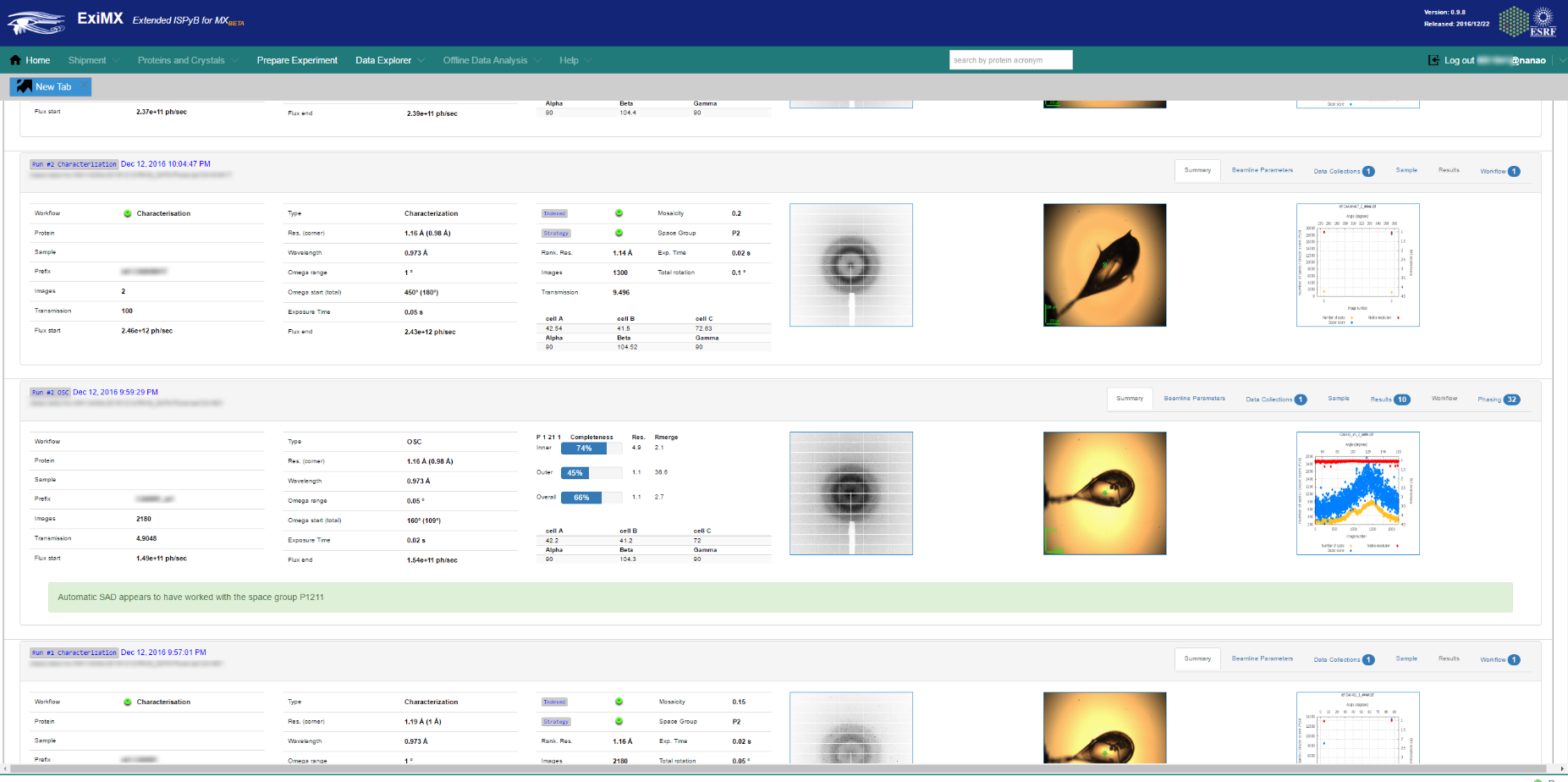 Page 11
Complete view of all phasing trials
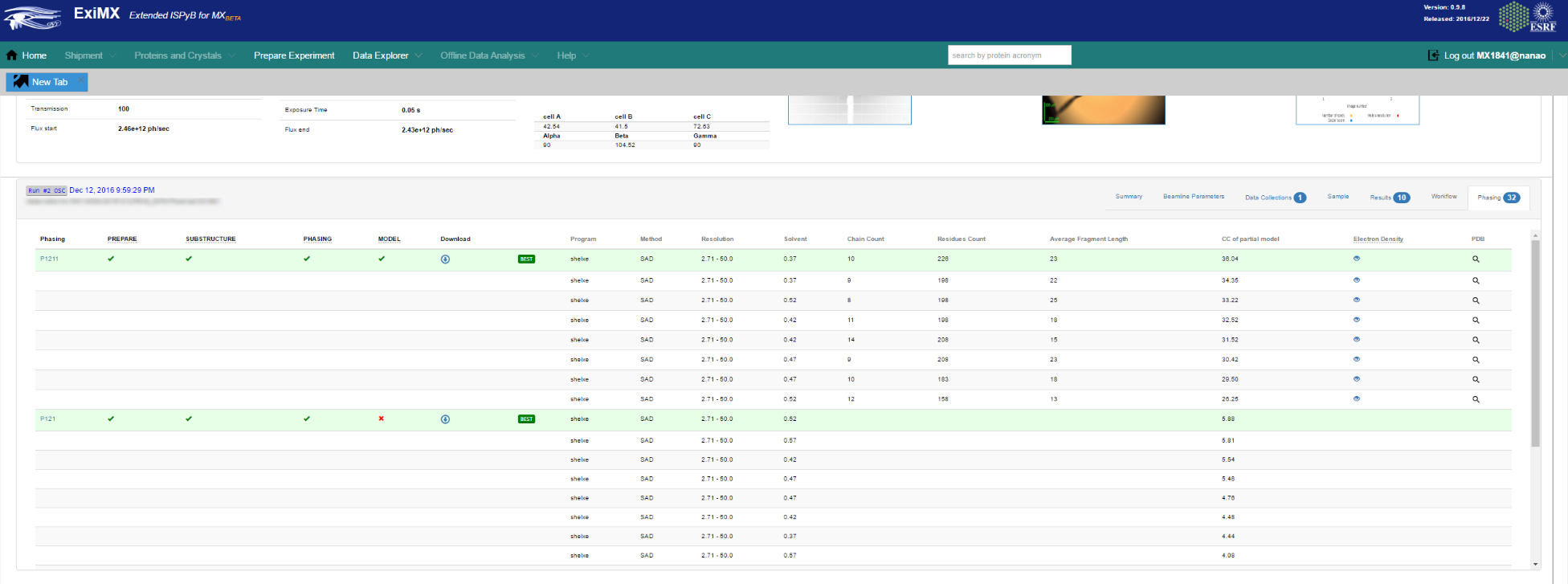 PNG snapshot of PDB
Interactive density viewer (UglyMol)
Page 12
PNG Cartoon of SHELXE model
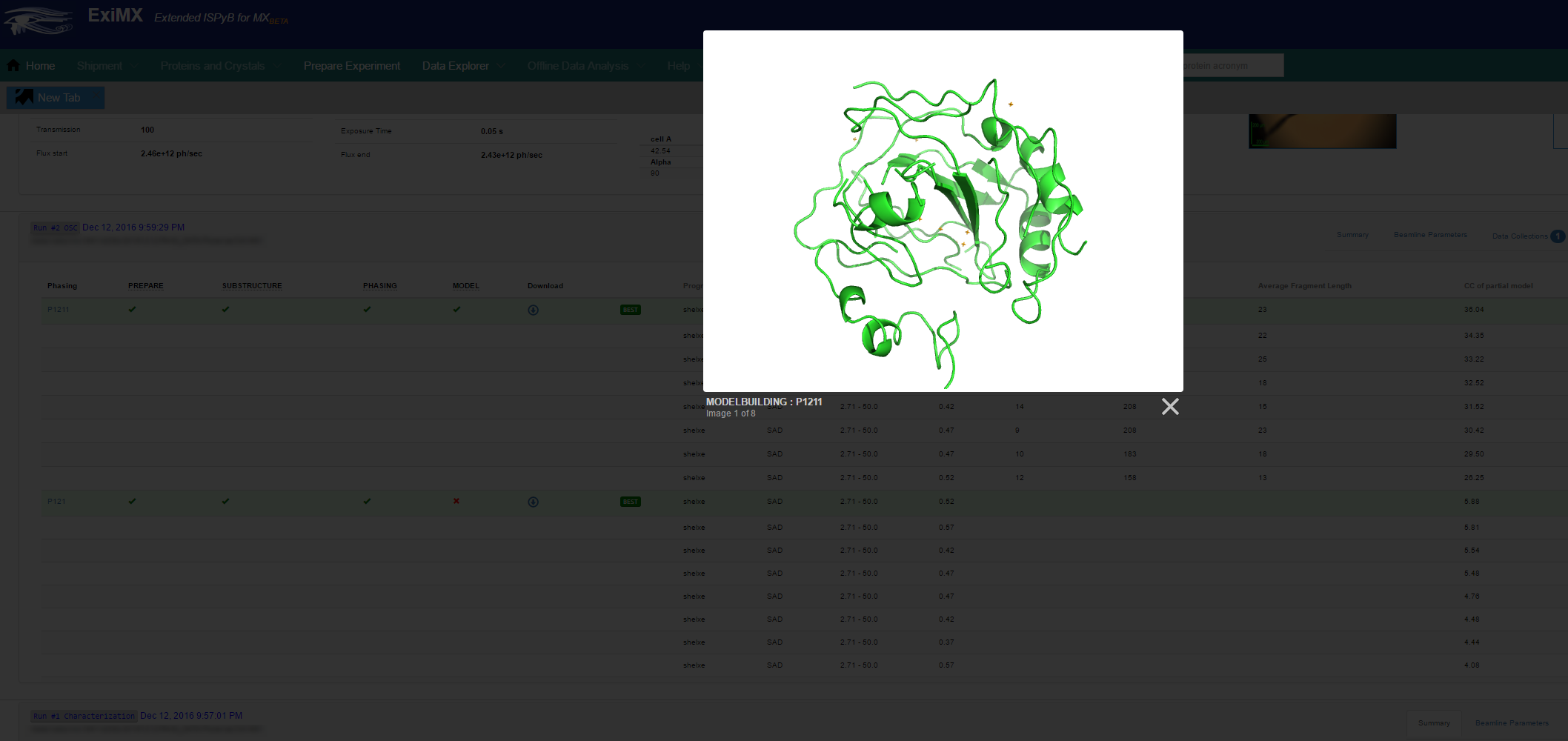 Page 13
Interactive electron density
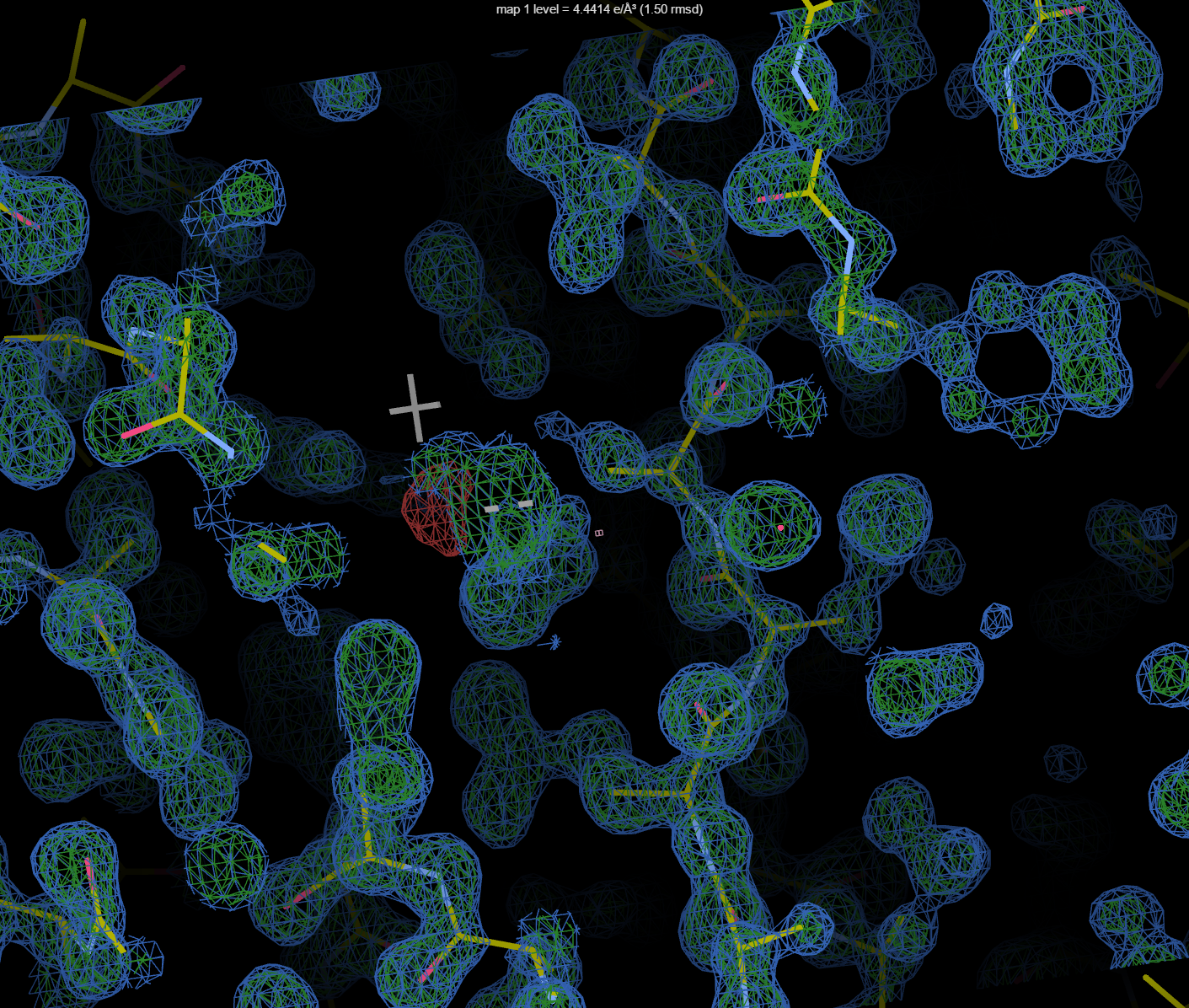 Page 14
To DO
+Molecular Replacement results into database and in EXI
+Coordination with Global Phasing for AutoSHARP, PIPEDREAM?
+More information from user (MXCubE, EXI) on sample – sequence, anom scatterer 
+Automatic merging of SSX data
	+HCA
	+Genetic Algorithm
+User chooses which processing pipelines via MXCuBE?
Page 15
People
Olof Svensson
Alejandro de Maria
Daniele de Sanctis
Matias Guijarro
Thomas Boeglin
Stephanie Monaco
Antonia Beteva
Solange Delageniere
Darren Spruce
Marjolaine Bodin
Matthew Bowler
Sean McSweeney
Elspeth Gordon
Gordon Leonard
Andrew McCarthy
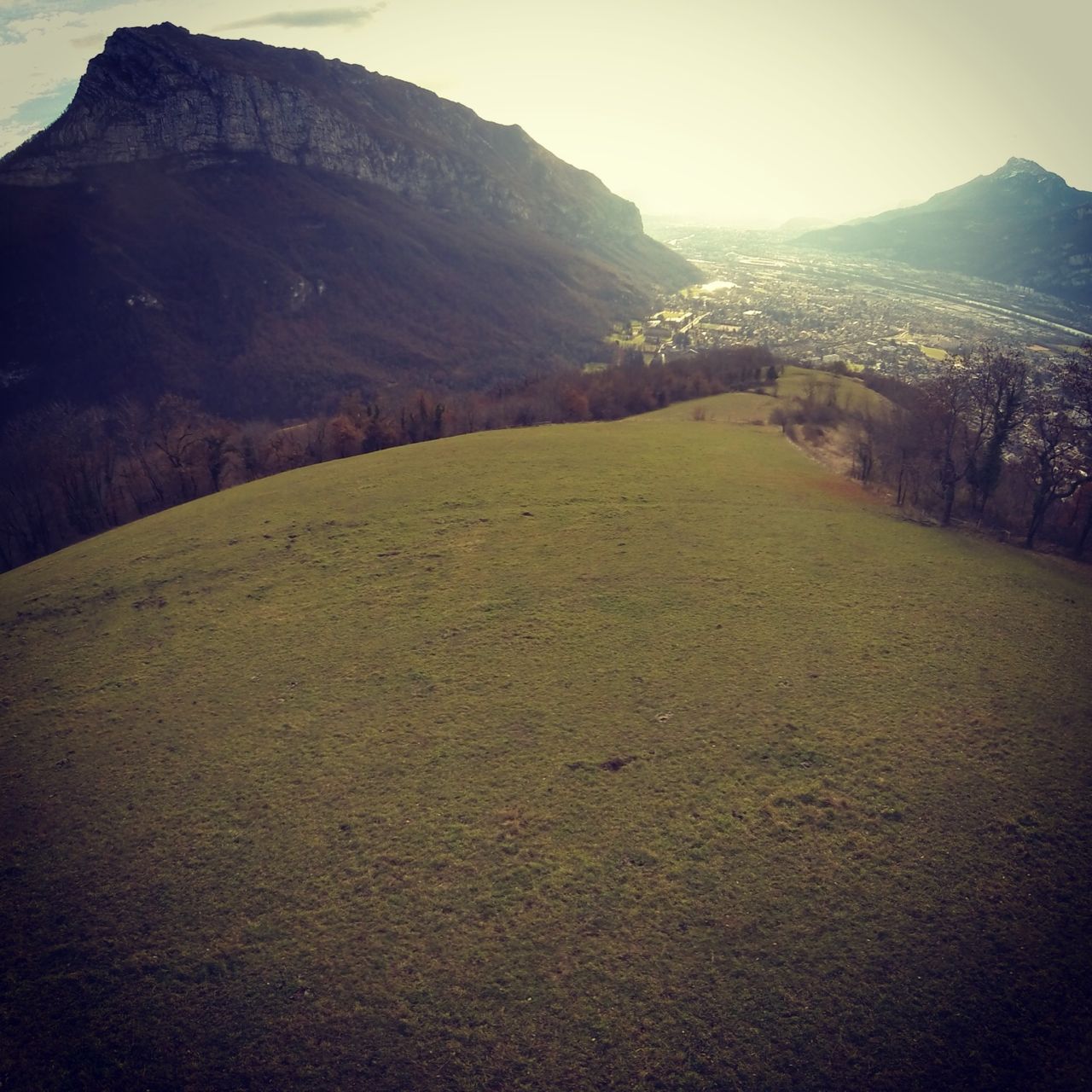 Page 16
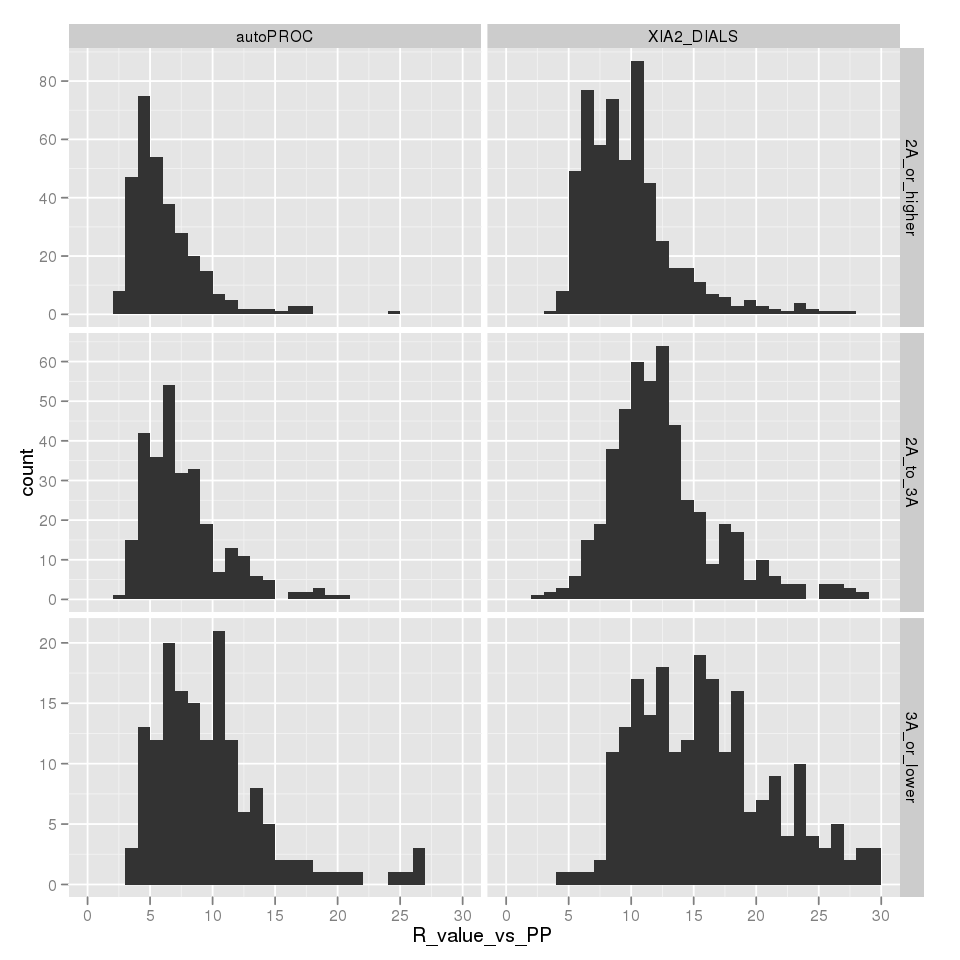 l ESRF Automatic data processing l January 17, 2017 l Max Nanao
Page 17